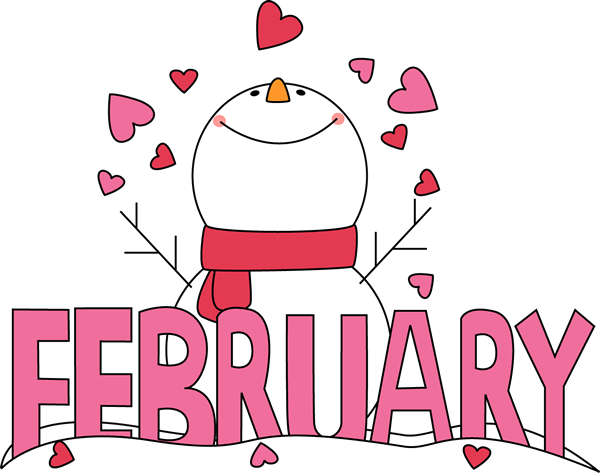 second grade

Ms. Crousealcrouse@interact.ccsd.net
Mrs. Leverence
aaleverence@interact.ccsd.net
notes
Next week is Nevada Reading Week. The following are optional dress- up days to celebrate:

Monday: a favorite book character
Tuesday: readable shirt
Wednesday: camping gear
Thursday: pajamas

Please remember that all outfits must be appropriate and within the dress code.
Reading: The Chocolate Touch
       Writing: Opinion
       Math:  Arrays (beginning                       multiplication)
       Science/Social Studies:       Presidents’ Day

*Read 20 minutes each evening.*
In class…
February 1: Dress Up Disney
           Day
      February 2: Ms. Crouse’s  
           Birthday       February 5: Joshua’s Birthday
      February 6: Title I Funds      Allocations Parent Meeting      School Library – 3:45 pm
       February 15: Kevin’s Birthday       February 15:   Josie’s Birthday
       February 20: Presidents’ 
            Day - No School
Important dates
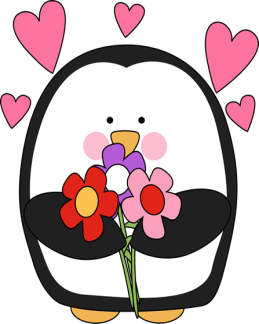 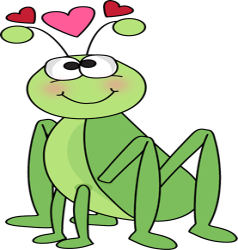